Vision for Growth
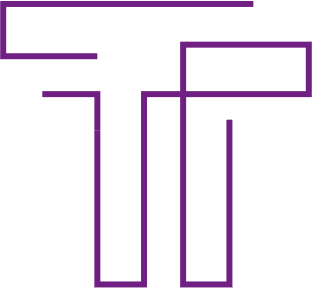 Doug Friske 
Global Head of Talent & Reward
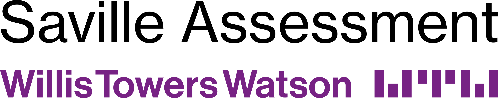 Welcome
Since 2015
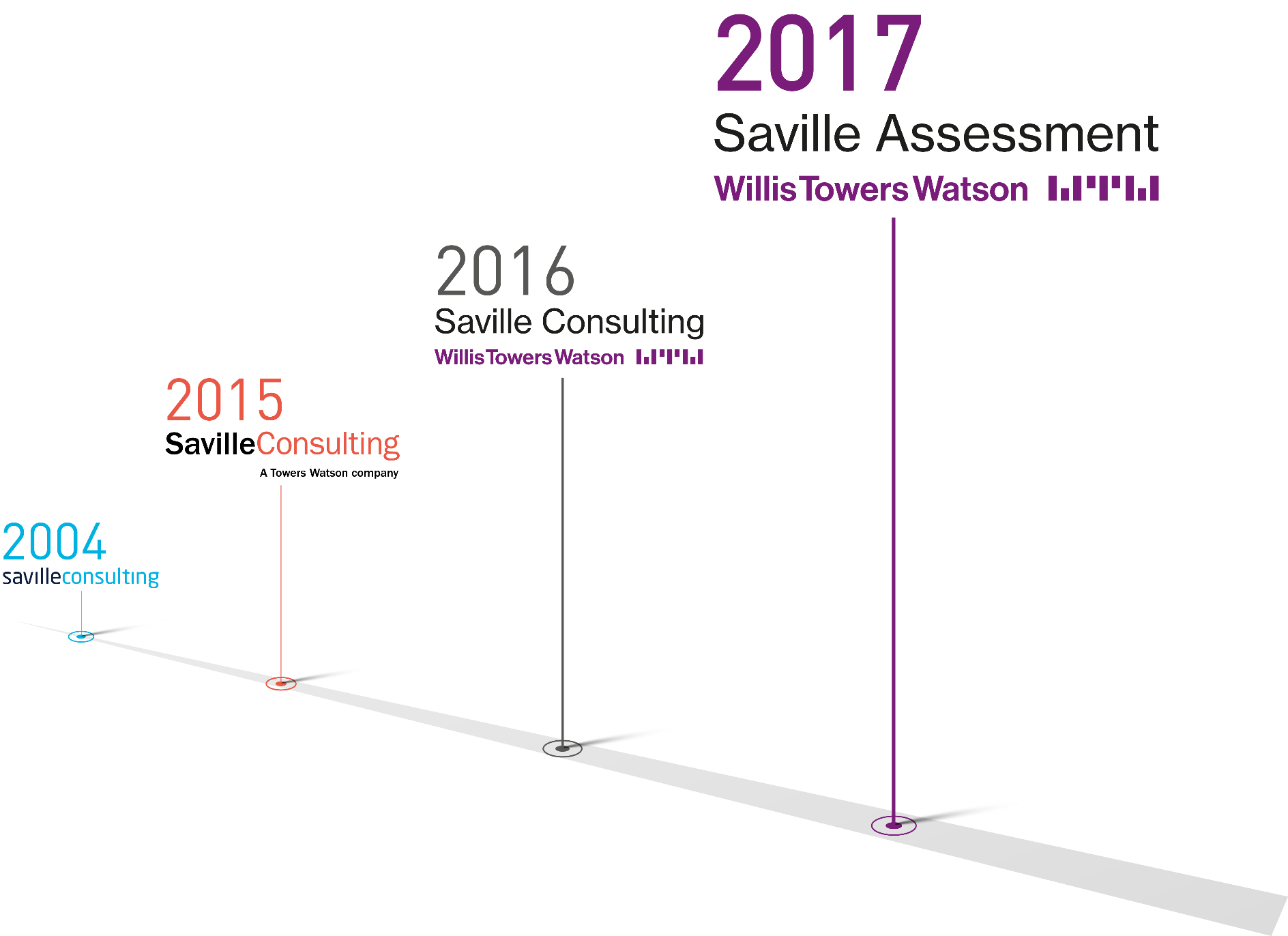 Welcome
Where We Are Today
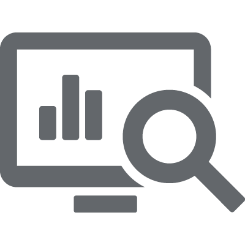 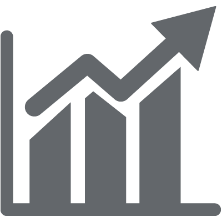 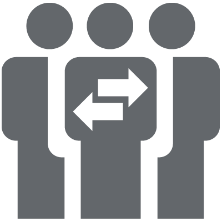 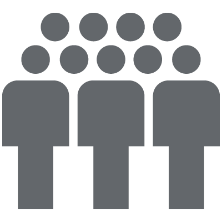 Investment, Risk and Reinsurance
Human Capital and Benefits
Corporate Risk and Broking
Benefits Delivery and Administration
Julie Gebauer
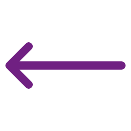 Talent & Reward
Doug Friske
Saville Assessment
Gabby Parry
Talent Line of Business
Suzanne McAndrew
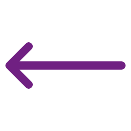 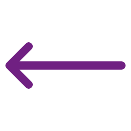 [Speaker Notes: 4 KEY BUSINESS SERVICES AREAS 
Human Capital and Benefits headed up by Julie Gebauer 
Within that I look after the Talent  & reward 
Saville falls in  the talent line of business looked after Suzanne MacAndrew
Where it sits alongside TMOA, EI and CCM as Global practice headed up by Gabby]
WTW Headlines
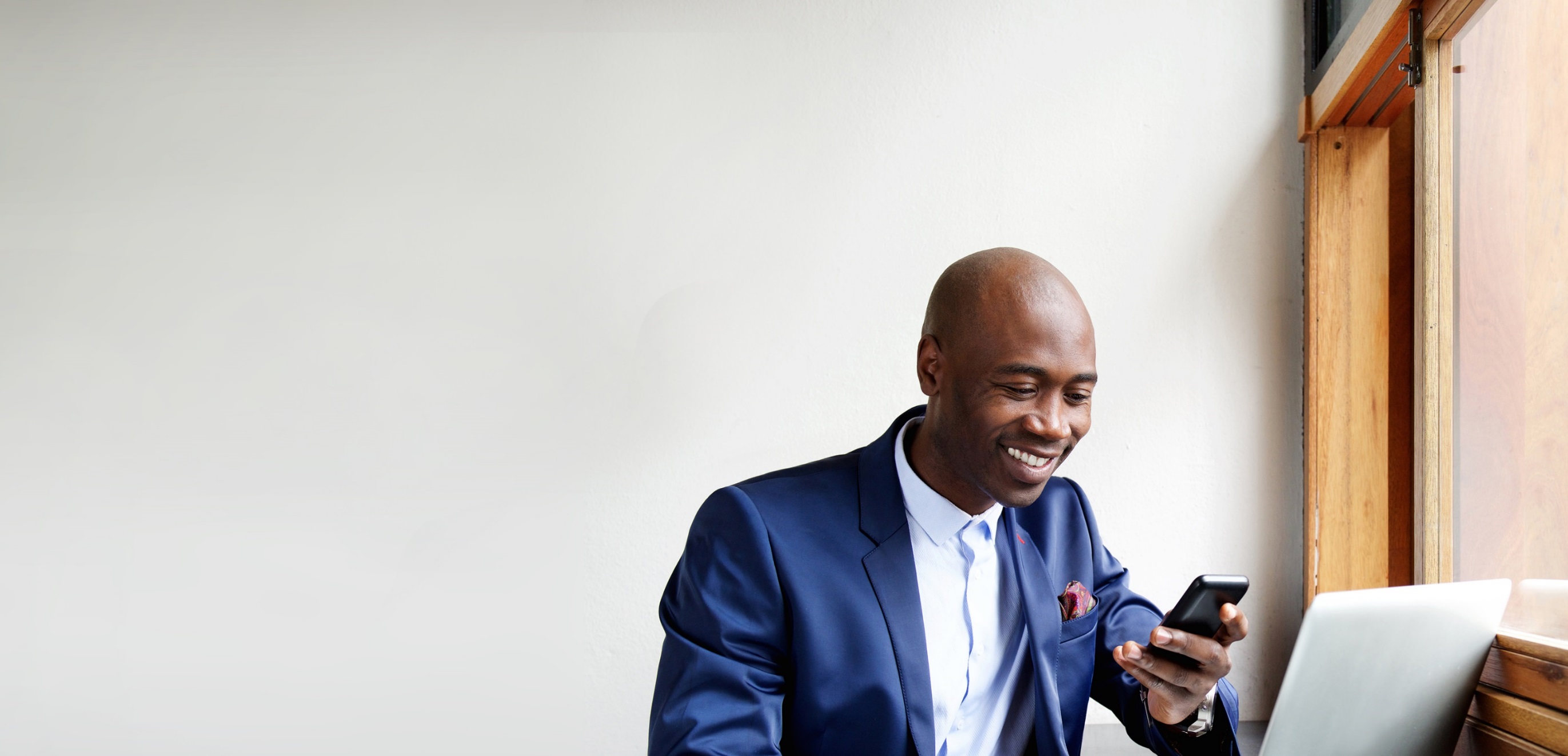 Our winning story resides where business and human goals meet
We believe it is people who create real competitive advantage. The ambitions of organizations are inextricably tied to those of their teams. 

In Talent & Rewards, we help organizations to change, grow and thrive by engaging their individuals in a better working experience. Because whenever people flourish, organizations prosper. 

We strive to listen and understand the ambitions of our clients and the individuals we serve. And through our data, insights, analytics, advice and software…we make those ambitions a reality.

We power ambition.
WTW Headlines
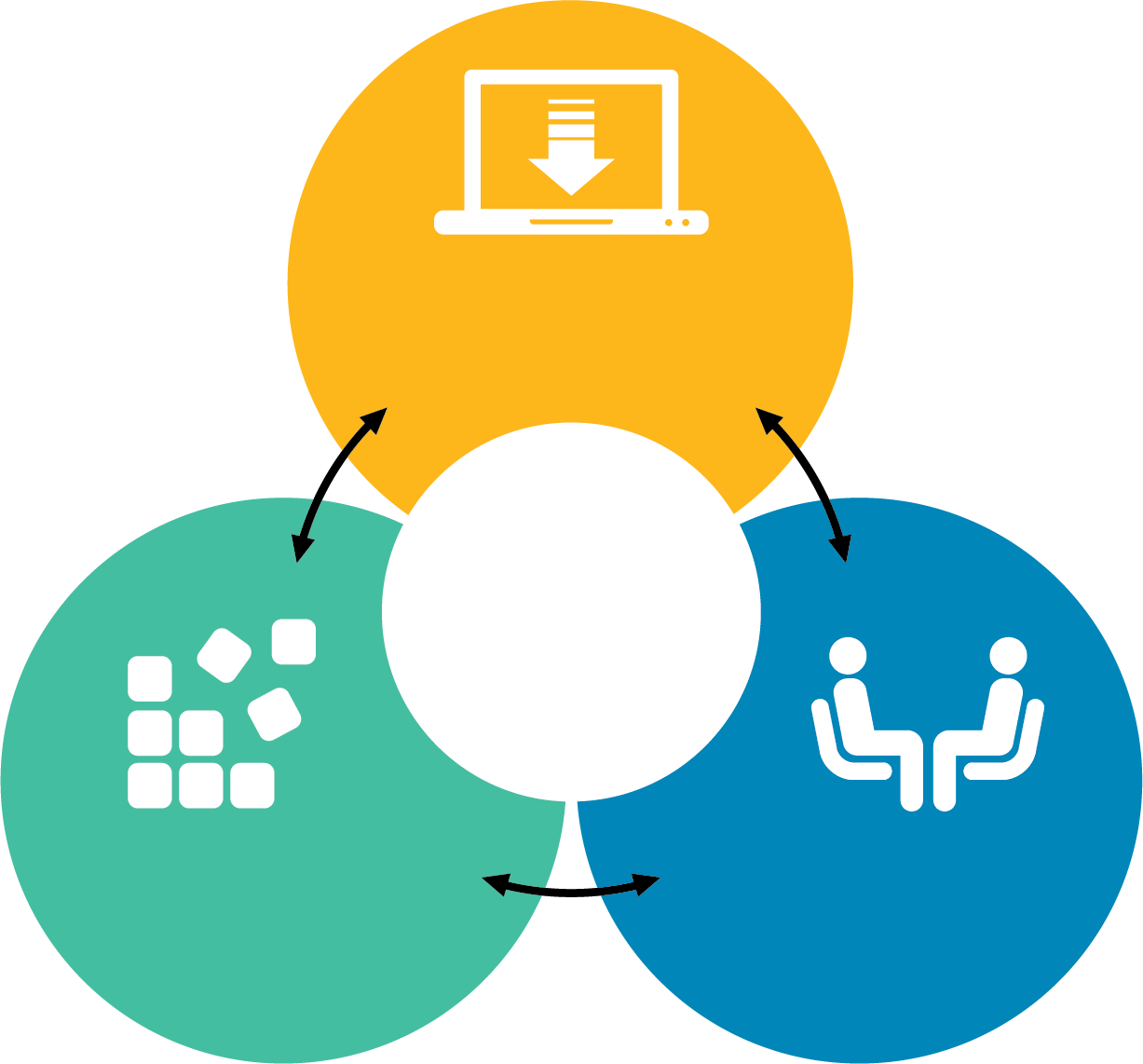 Great HR software
Unique ability to solve clients’ problems
Industry-leading data and IC
World-class consulting
WTW as an Assessment Client
Hire Talent
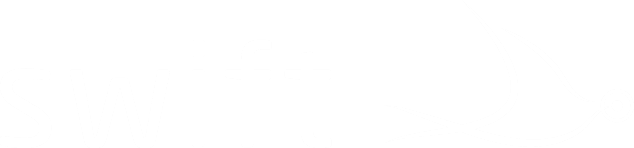 Graduate Recruitment
+
UK, USA & EMEA
ASSESSMENT CENTER DESIGN
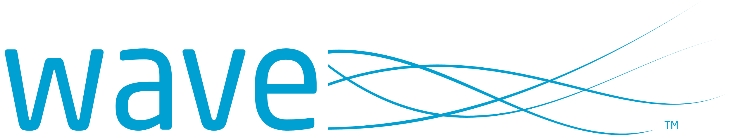 Senior Hires
WTW as an Assessment Client
Build Talent
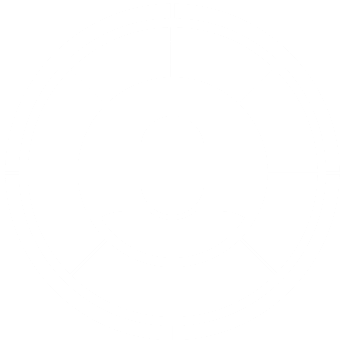 Client Acumen Global Program 
Senior Promotion Global Program
Innovation Team
Work Roles
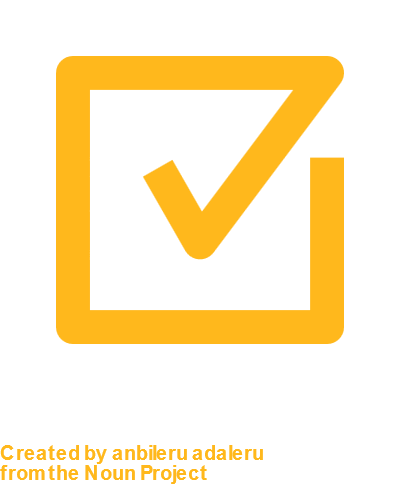 Sales and Contact Center Teams
Validation Studies
WTW as an Assessment Client
Lead Talent
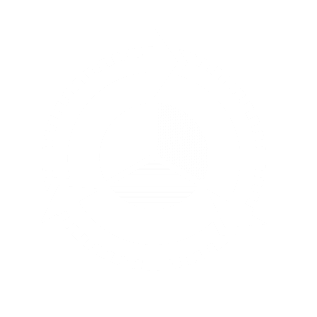 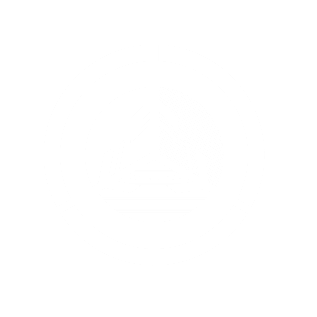 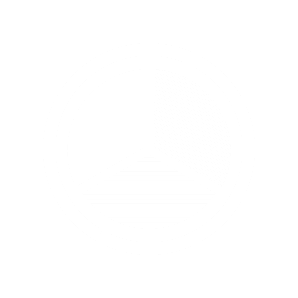 Senior Leadership Assessment
Leadership Impact/Risk and Impact 360
Looking Ahead
Let’s GROW!
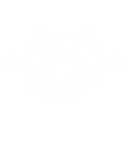 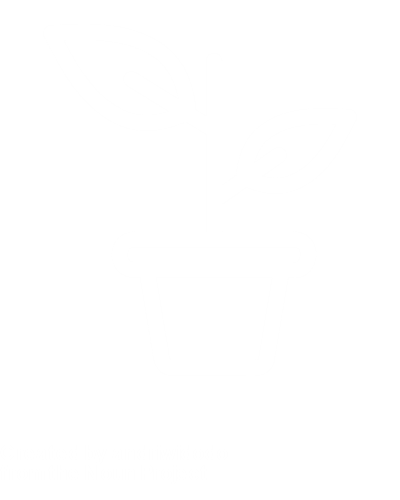 Growing Together
Powerful Partnerships
[Speaker Notes: Valued an important route to market for the practice, the line of business and ultimately Willis Towers Watson]